Dancing Water Display
An Audiovisual Spectrum Analyzer
Spring 2016 - Group 37

Timothy Le (EE)
Katie Corini (EE)Esha Hassan (EE)
Joshua Fabian (CpE)
Sponsored by Boeing/Leidos
Project Description
Physical representation of spectrum analyzer using water pumps
LEDs that flash to audio input
Connect to music-playing devices
Mobile application to control power, light, and pump settings
Wireless connectivity
User friendly
Motivation
Aesthetically pleasing product
Expand on existing water speakers in the market
Integrate signal processing with art
Gain experience in software, embedded, and mechanical development
Goals and Objectives
Functioning spectrum analyzer
Portability and efficiency
Stable structure
Secure sealing 
User friendly smartphone application for customizability
Built-in speakers
Simple design
Functionality at room temperature
Project Specifications
Water Pumps
16 divisions
Specific frequency range for each division
MCU
Bluetooth connectivity
Direct audio input
LEDs
96 LEDs
Light up to music
Luminous intensity of 8000 mcd
Display
Acrylic tank is leak-free
Portable
Software
Wireless communication: Bluetooth
Android availability
User-friendly
Power, LED, and pump settings
Top Level Block Diagram
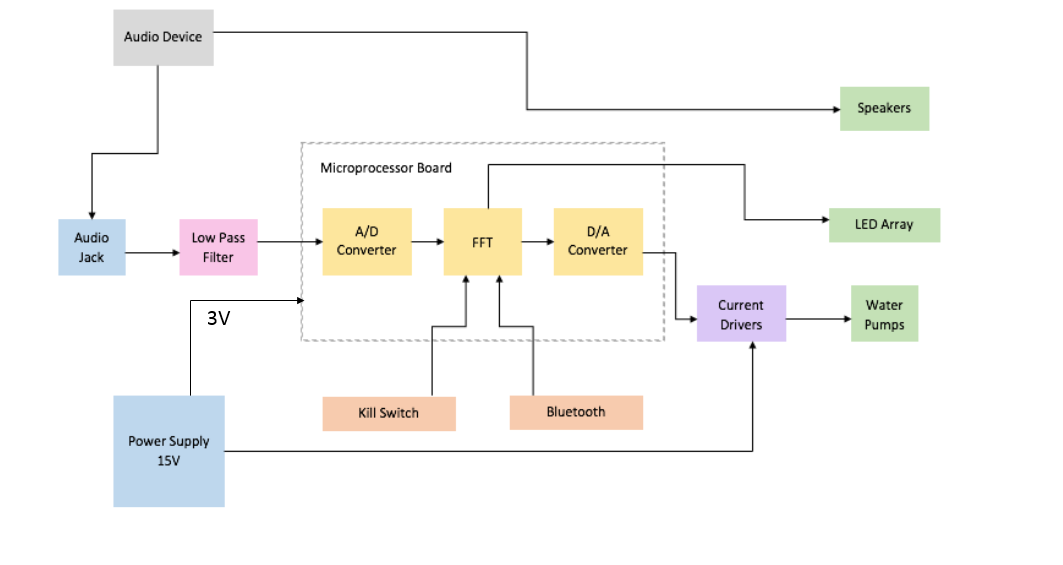 Hardware Development
Top Level Overview
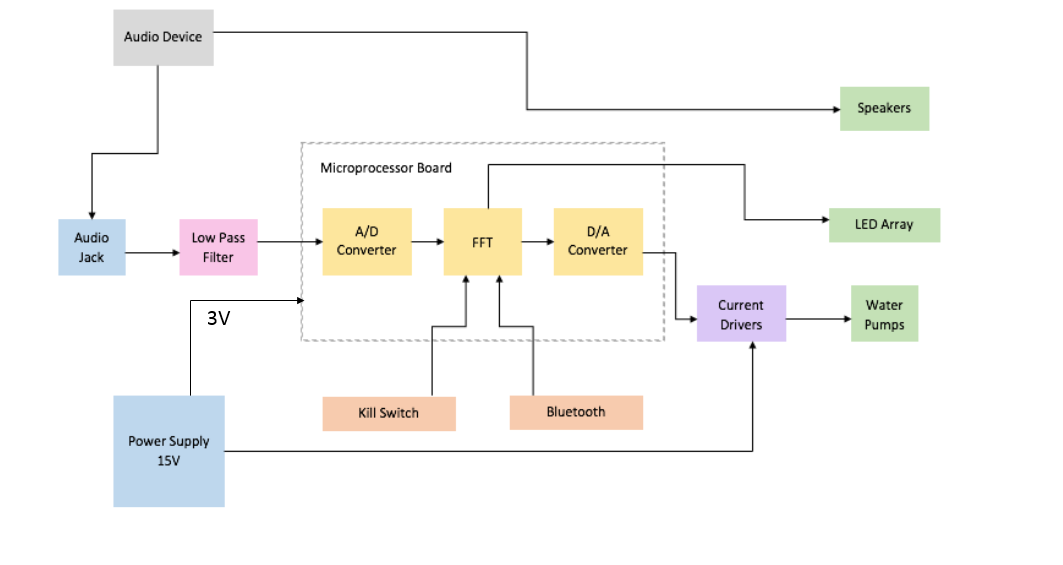 Audio Signal Characteristics
Audio voltage from -2 to 2 V
Standard range of frequencies for music from 0-4000 Hertz
Signal into processor needs to be 0-3.3V
Level Shifter
Must shift voltage by 2V and attenuate to 3.3V
Following Schematic was used to achieve proper gain
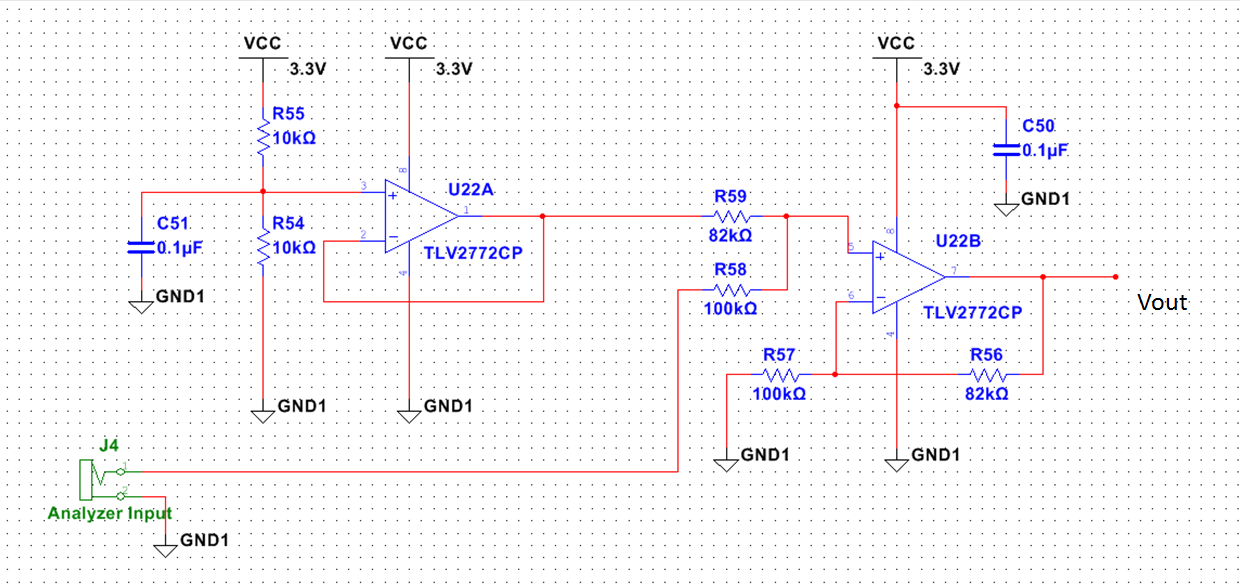 Level Shifter
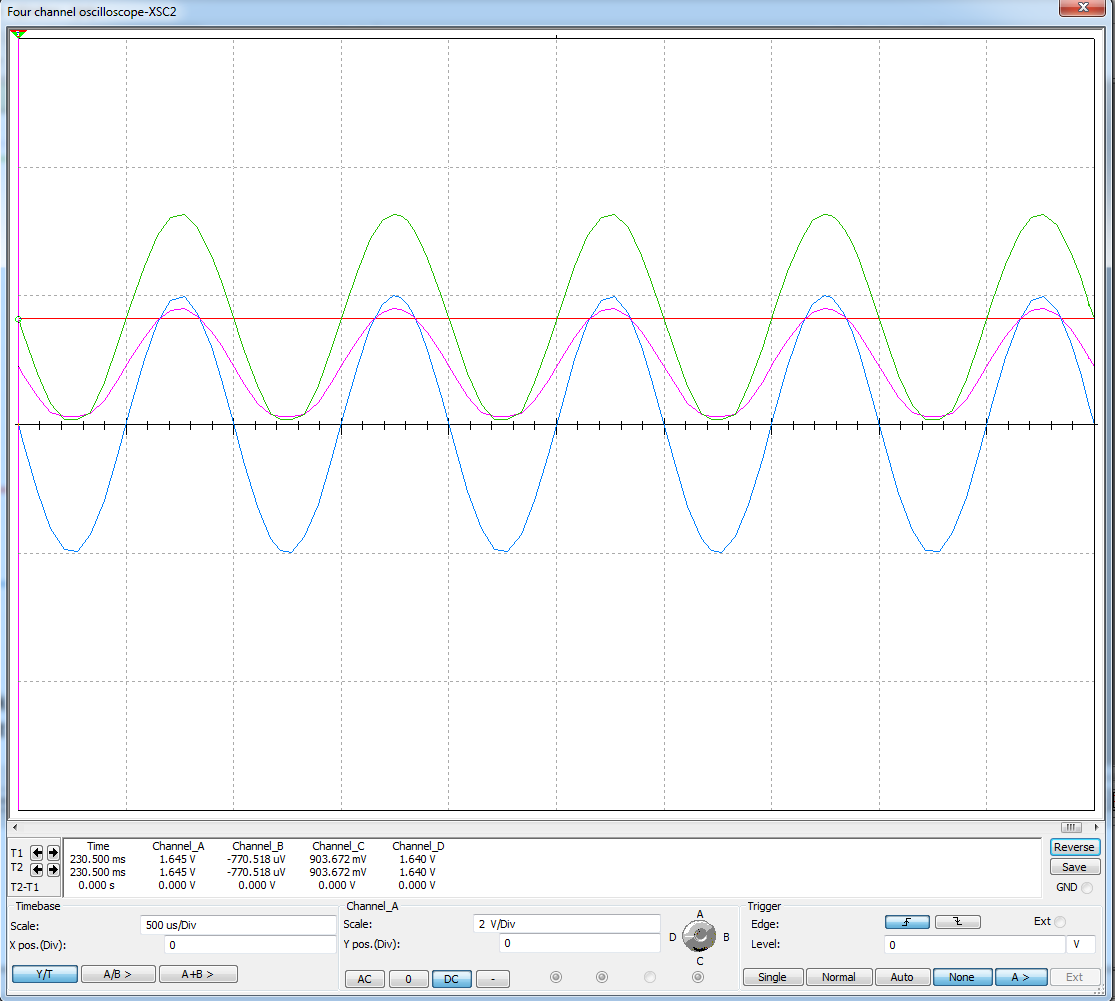 Blue:Initial Input

Green: Shifted Signal

Red: Attenuated Signal
Low Pass/Antialiasing filter
Low pass filter to limit to 4 KHz
Wanted to emulate ideal brick wall filter
Elliptic filter had steepest roll off rate 
Maxim MAX7404 filter chip. 8th order, low pass, elliptic, switched capacitor filter, DIP version
Filter Schematic
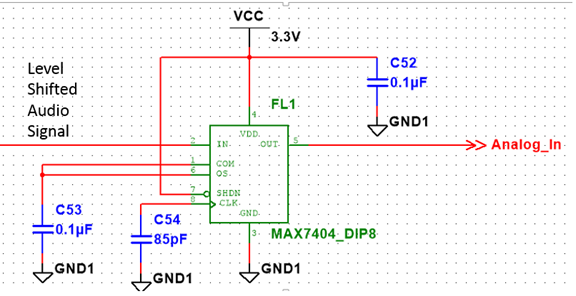 Microprocessor Board
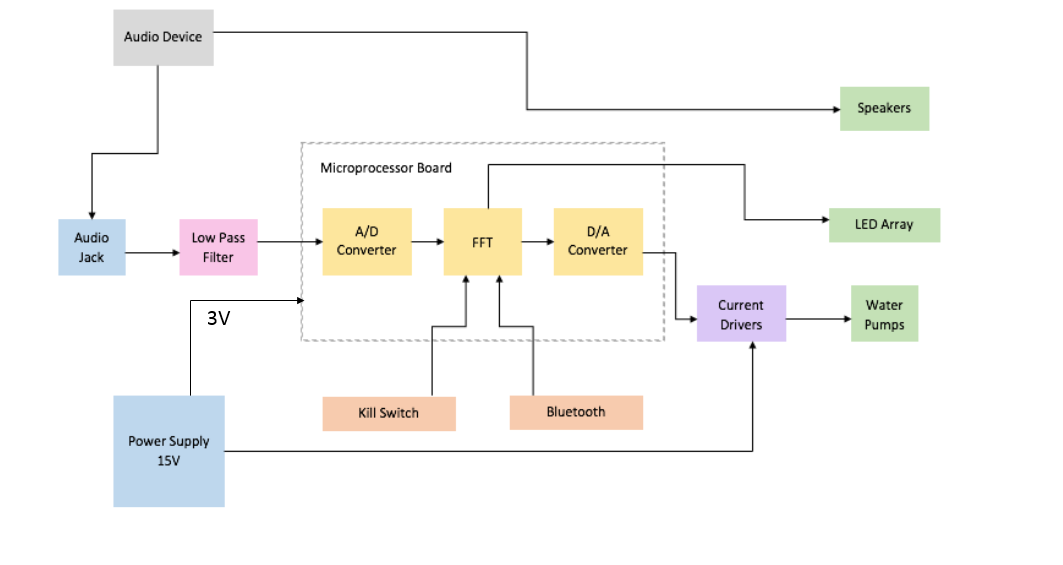 Microprocessor Selection
Project requires large amount of software programming
Microcontroller needed
Center of management of the spectrum analyzer.
Decided between MSP430 and PIC32
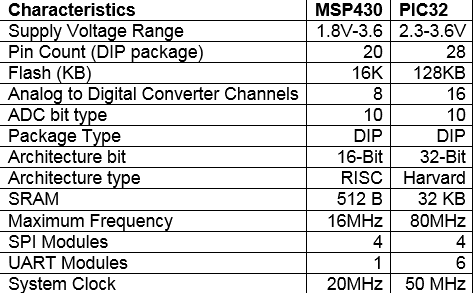 MCU Schematic
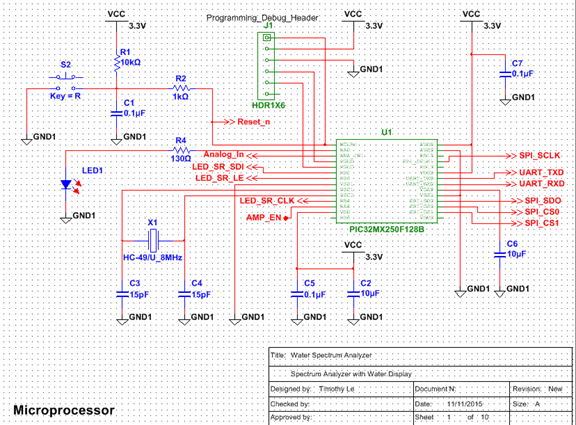 A/D Conversion
Analog Signal must be converted to digital
PIC32 comes with internal successive approximation (SAR) 
Sampled at 10kHz
Signal transformed using a Fast Fourier Transform algorithm
D/A Converter
Continuous signal must be sent to the water pumps to display. 
16 independent outputs, each corresponding to a water pump
Each output assigned to a specific frequency range
Decided to use LTC 1665 Micropower DAC
Serially addressable (SPI)
DACs need to be daisy chained
DAC Schematic
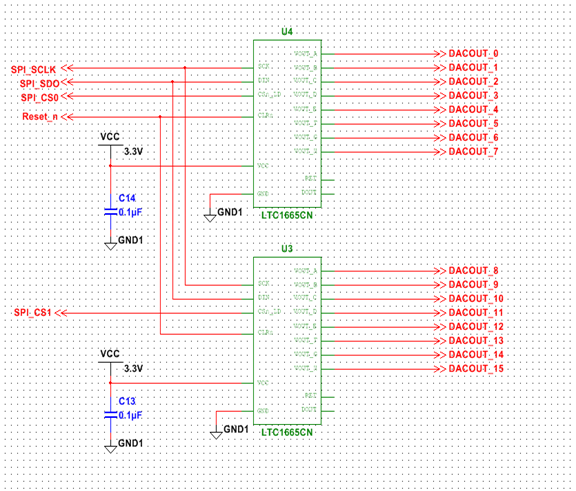 Power Drivers
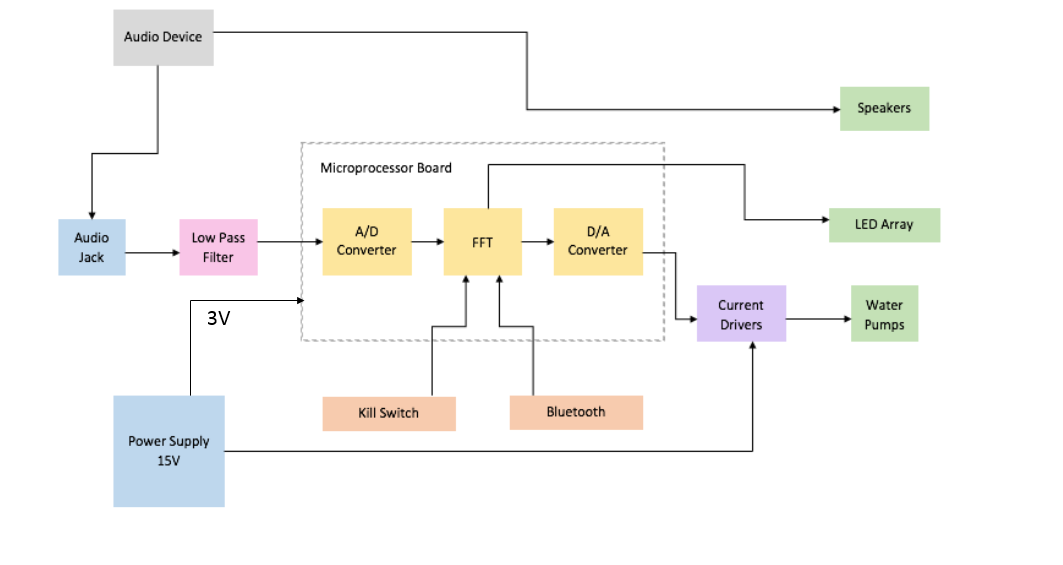 Pump Drivers
Signal from DAC needed to be amplified to voltage pump can use
Implemented 16 power operational amplifiers
Used OPA548T op amp
Pump Driver Schematic
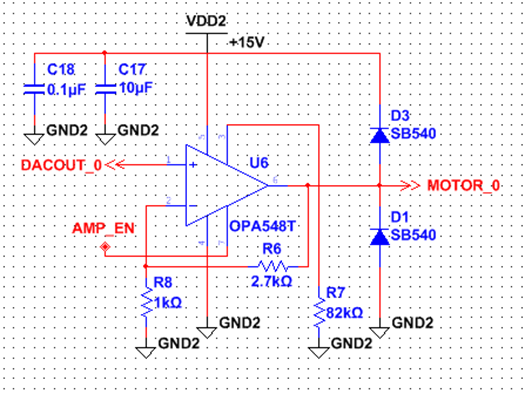 PCB Development
Used Ultiboard Software to model PCB board
Sunstone for manufacturing
Used two separate boards, one for low voltage processing, and the other for pump drivers
Used DIP package for ease of soldering
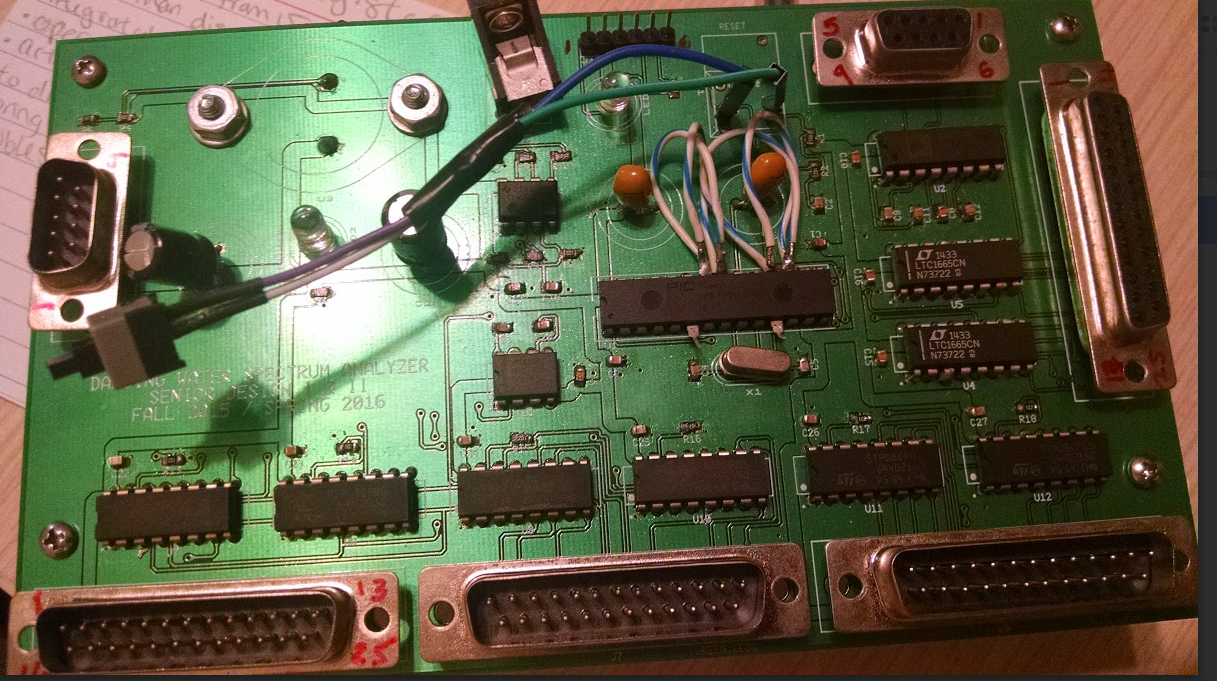 Low Power PCB
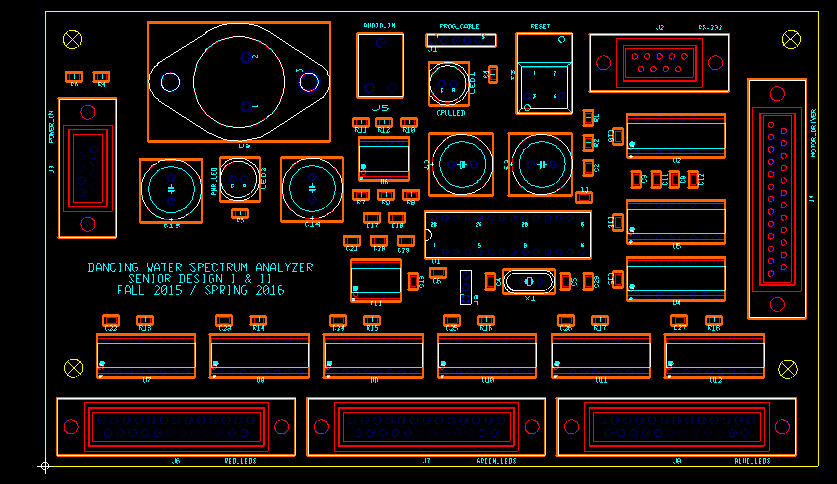 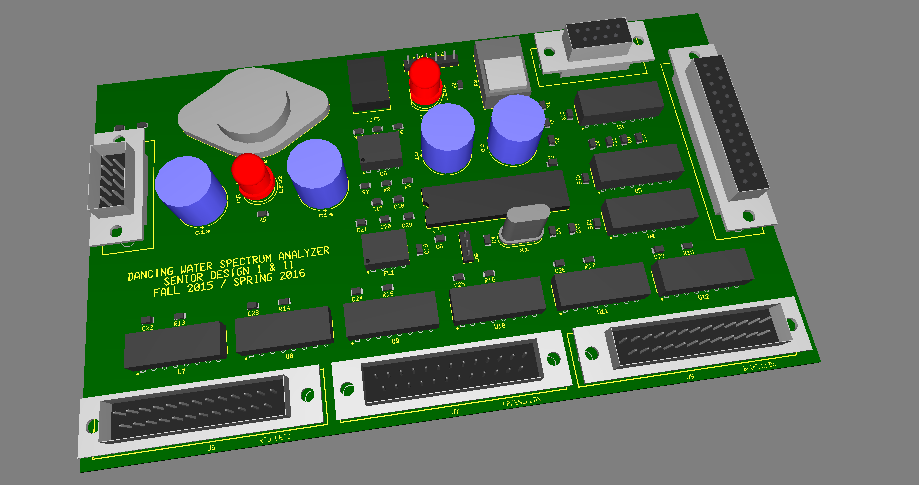 High Power PCB
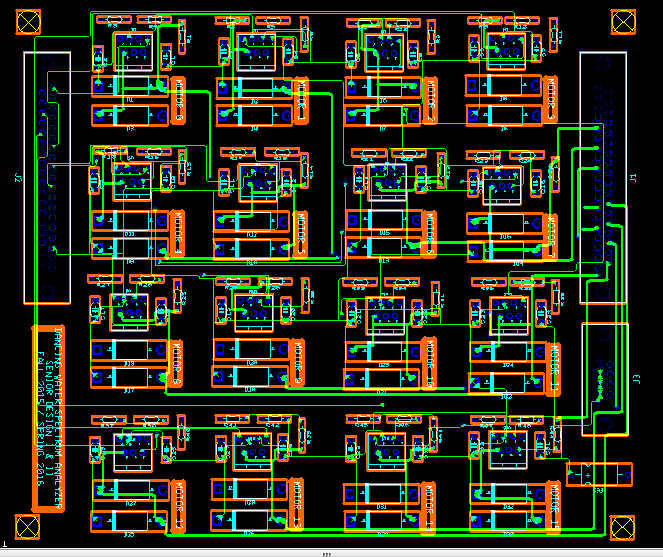 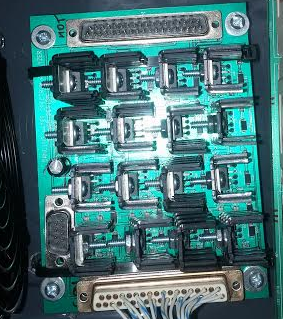 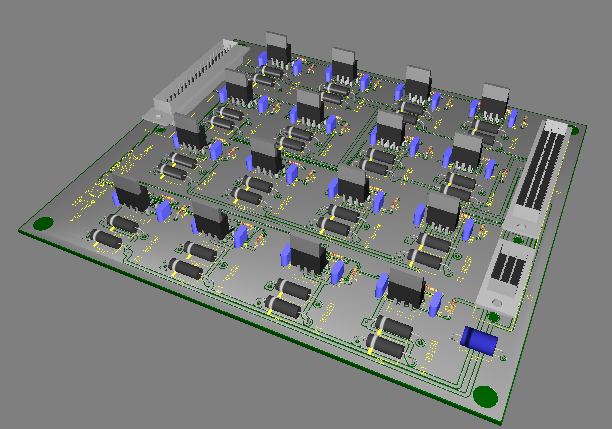 LED Array
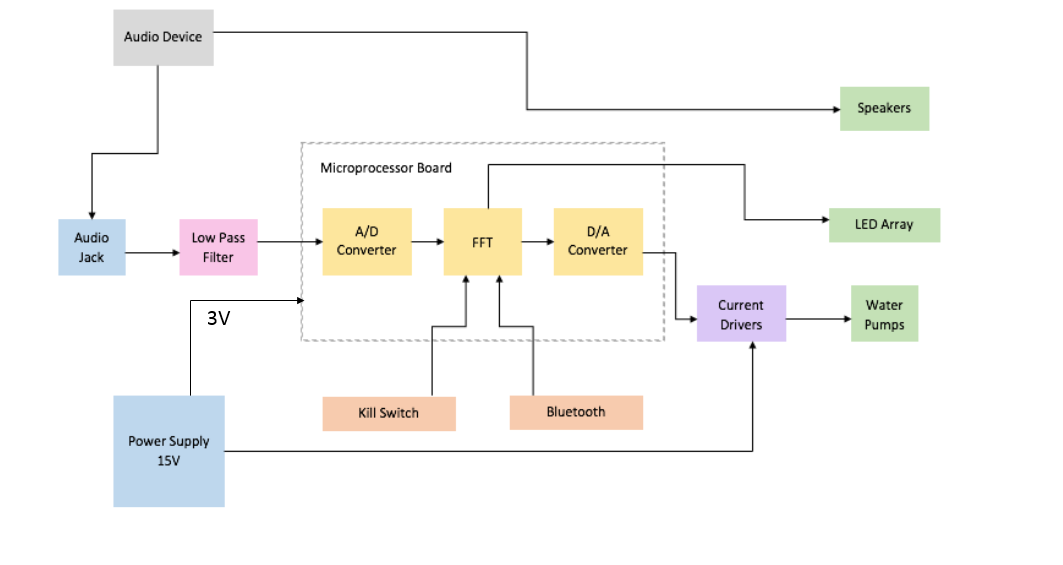 LED Shift Register
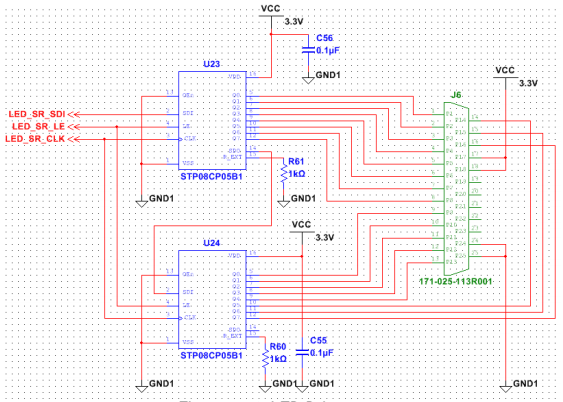 LED Schematic
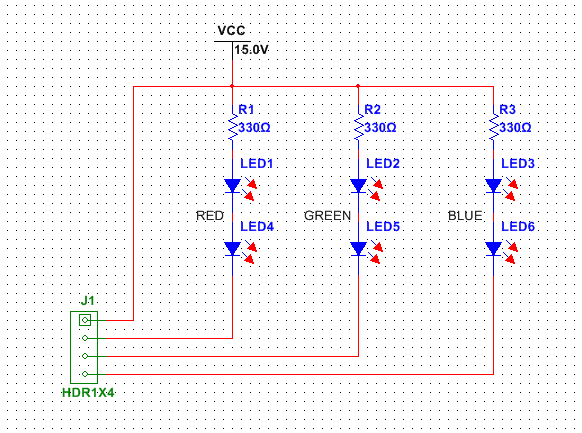 3D Model of LEDs
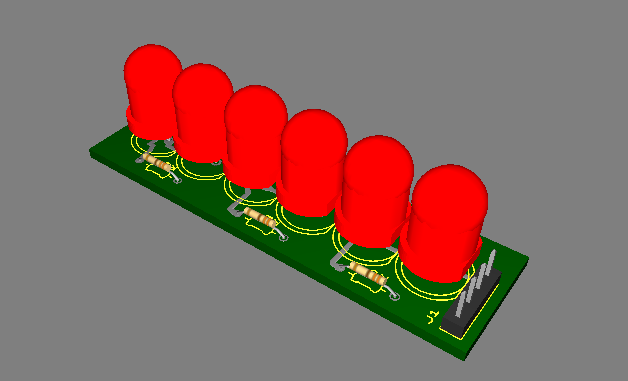 Mechanical and Power Design
Display Frame
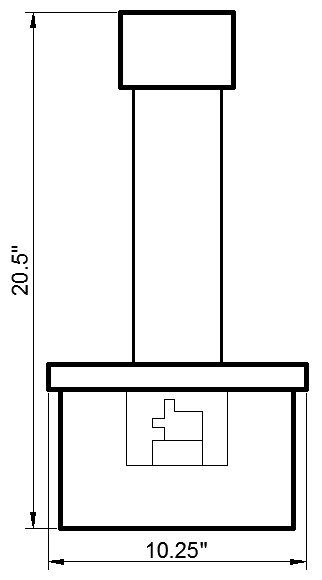 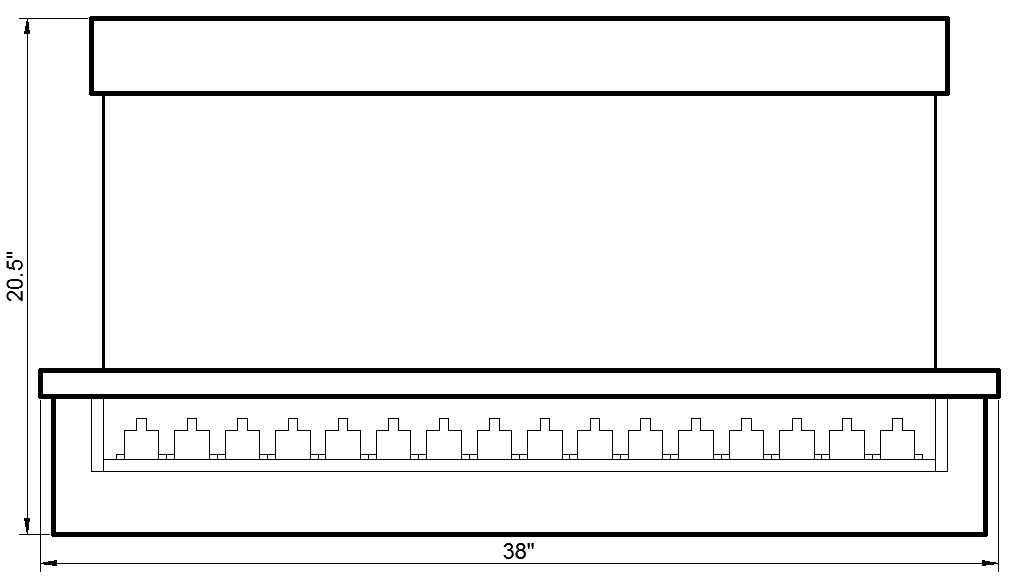 Front View
Side View
Display Frame
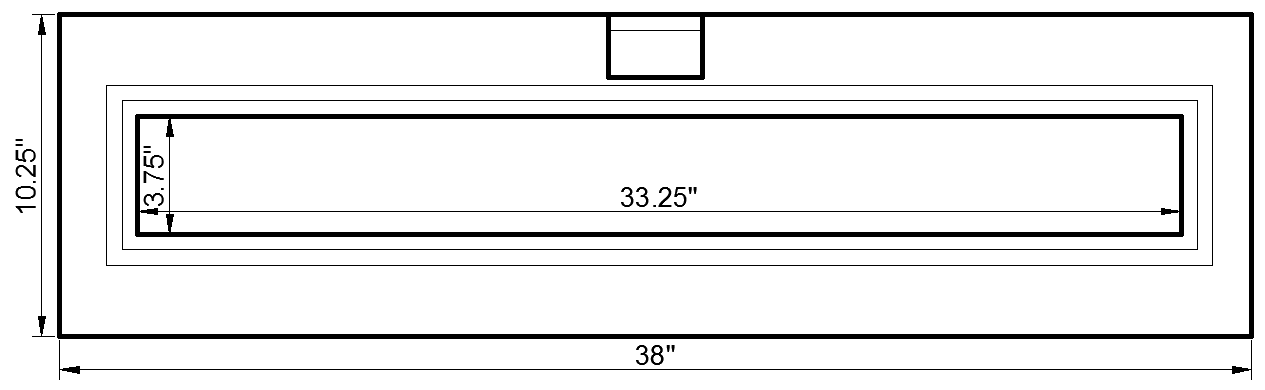 Cover View
Water Pumps
Water Display Options

Single large water pump
PVC pipe network
16 Solenoid rotary shutters
Display would show frequency as on or off 
16 small water pumps
Individually controlled 
Vary water height
Display would show frequency magnitude levels
Water Pumps
Comparison of Various Pumps
[Speaker Notes: Talk about AC vs DC Voltage]
Magicfly DC30A - 1230
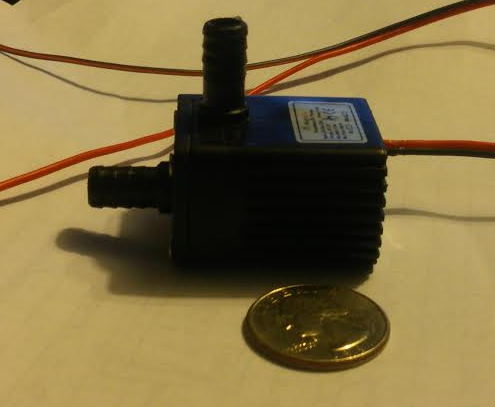 Power Supply
Types of Power Supplies

Non-switching
Large transformer
Linear regulators
Switching
Small transformer
Switching regulators
Difficulties building a high Power Supply

Webench 
No schematics
PowereSim
Difficult parts
[Speaker Notes: Difficulties with]
Power Requirements and Power Supply
Power Flow Chart
Wall Outlet
120VAC
Power Supply
300W
15VDC
16x Op-Amp
12VDC
16x Water Pump
Microprocessor Board
Software Development
Embedded Software
Performs a Fast Fourier Transform on an input audio signal
Analyzes the magnitudes of the different frequencies in the input
Outputs control signals to regulate power supplied to water pumps
Outputs control signals to the various LEDs in the display
Responds to wireless signals
Embedded Software Flowchart
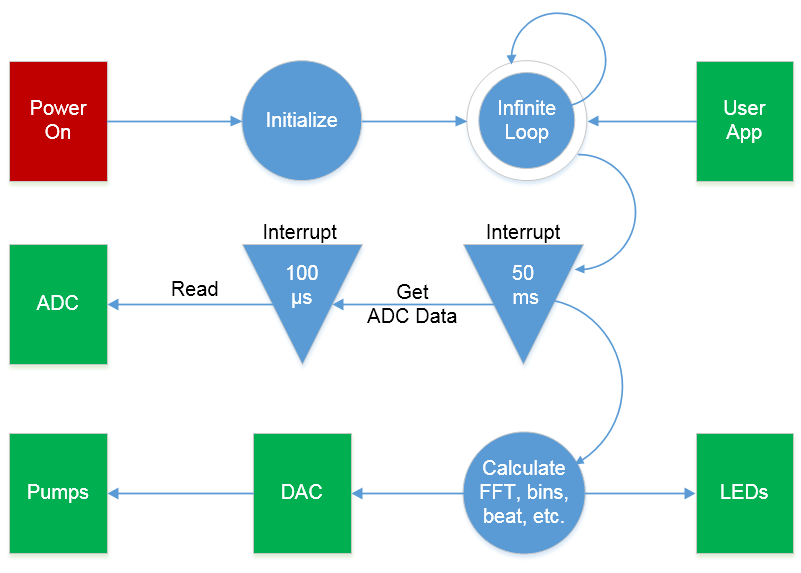 Application Software
Compatibility with at least one major mobile operating system
Decided on Android
Android Studio
Java
An easy-to-use user interface with intuitive controls
Responsive performance
Ability to communicate wirelessly with the microcontroller
Send input (chars)
Stretch goal: send music
Application Software Class Diagram
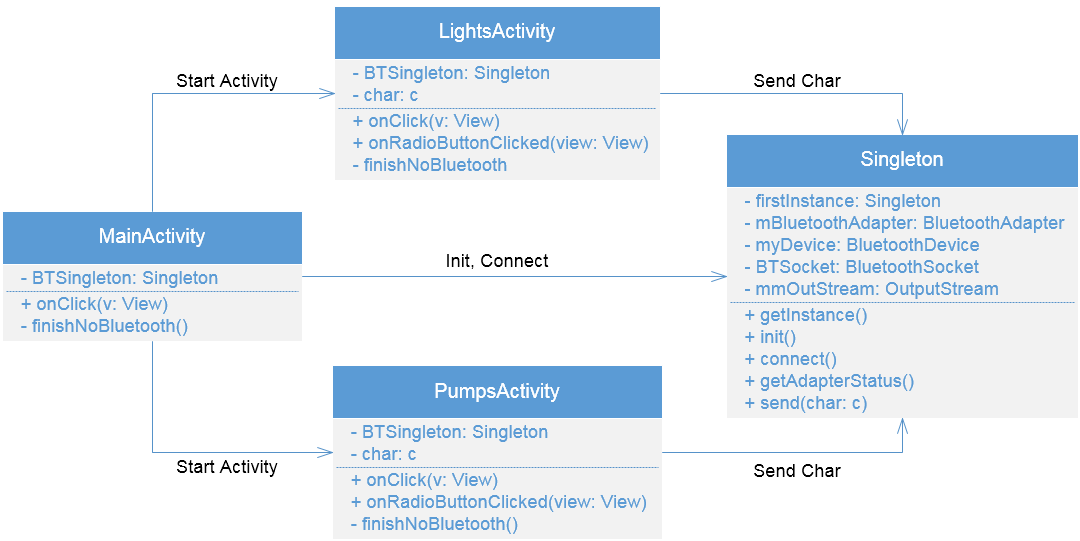 App User Interface
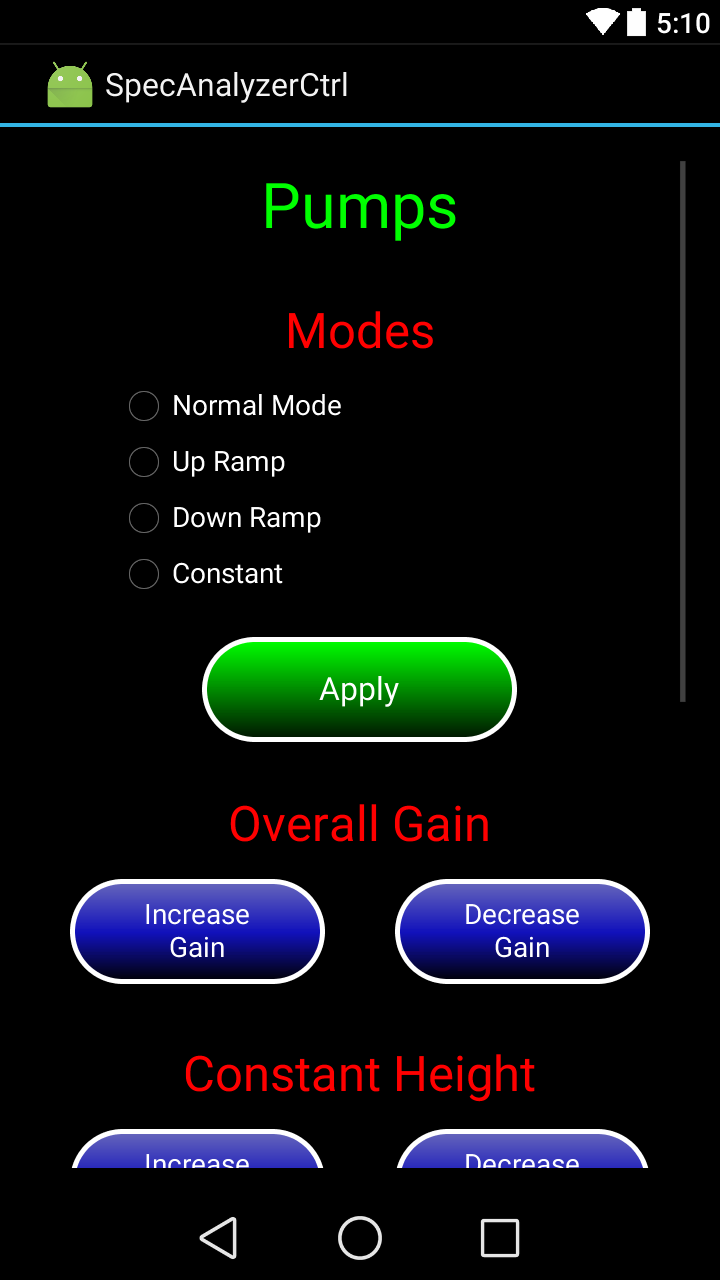 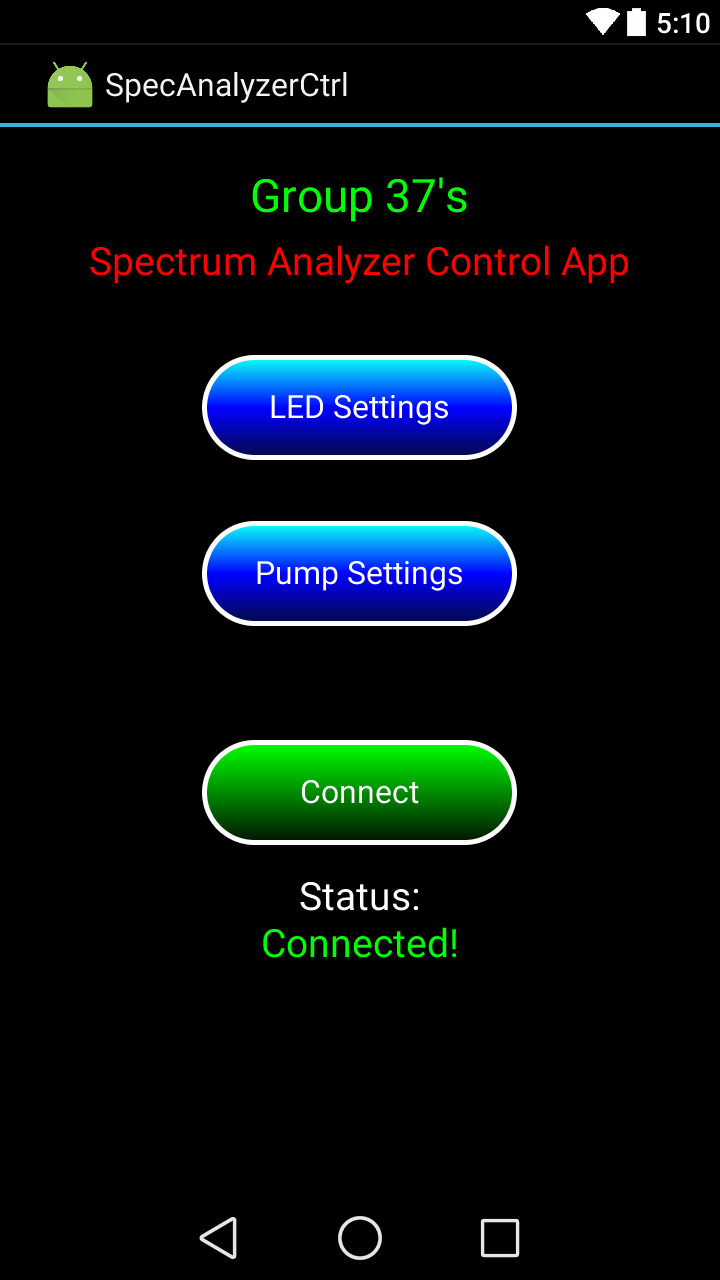 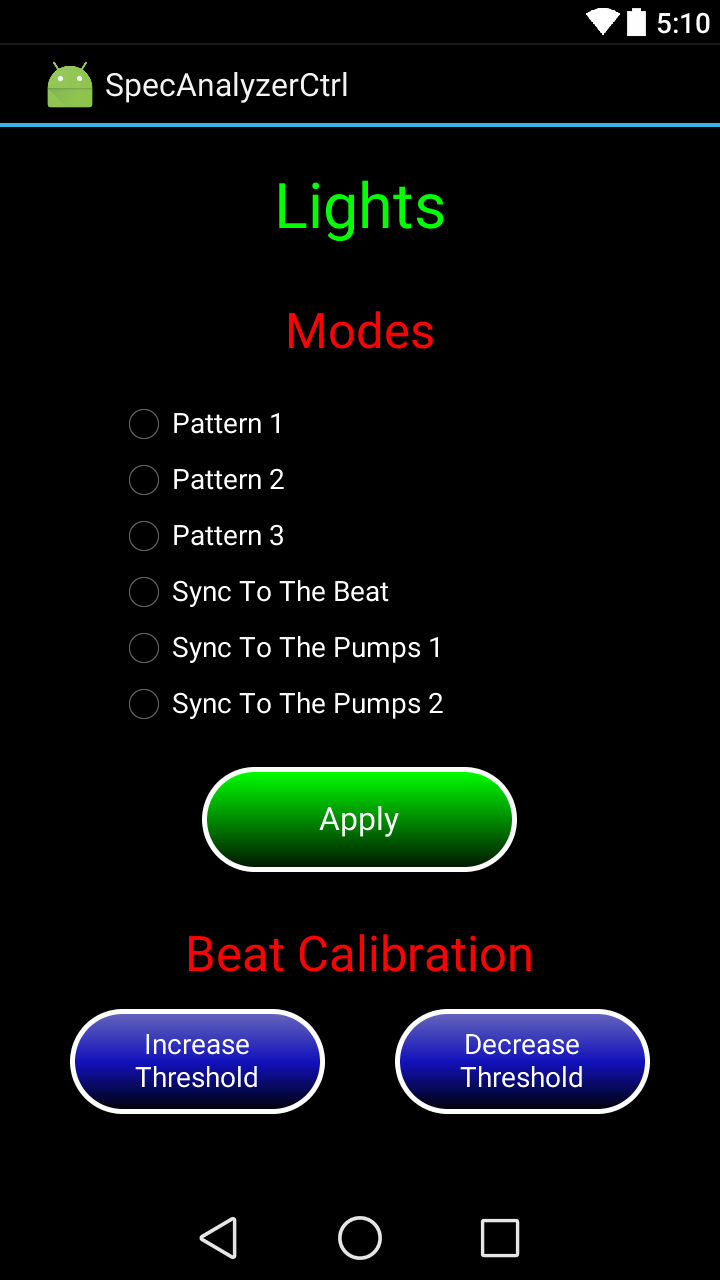 Wireless Communication
Effective Range
Throughput
Cost
Reliability
Platform Selection
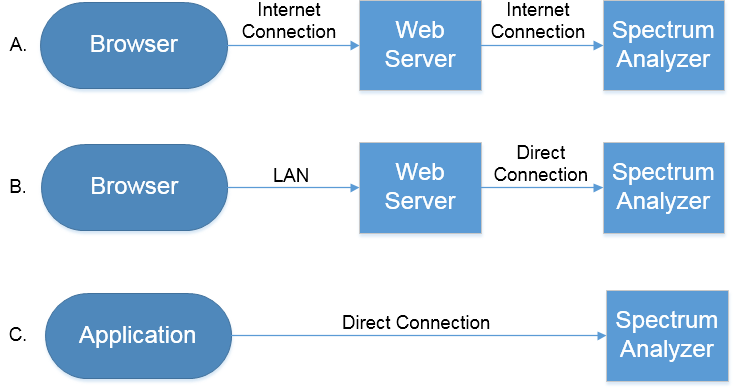 Wireless Options
Administrative Content
Work Distribution
Budget and Finances
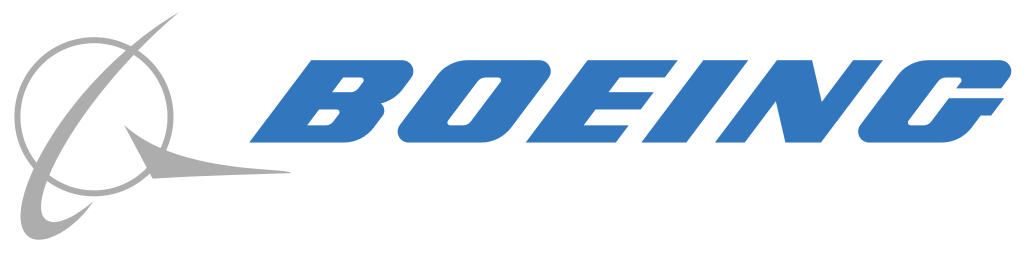 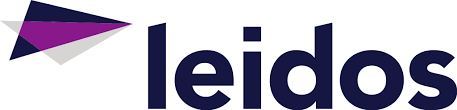 Challenges
Programming PIC32
Creating an application
Implementing Bluetooth
Making the structure watertight
Making the display aesthetically pleasing
Acknowledgments
Boeing/Leidos
UCF
Questions?